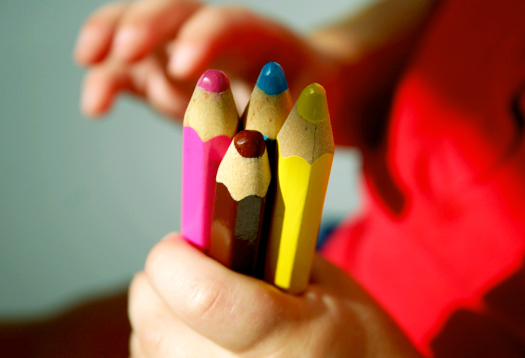 2 x 2 for Creative Downselection

Matt Franks
Professor, Austin Center for Design
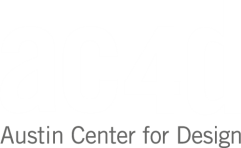 How do you know which ideas are best?
There are multiple ways to evaluate an idea:

Manufacturability
Marketability
Uniqueness / innovation
Business decisions
etc..
The 2x2 Comparison
By comparing ideas across similar criteria, we are able to find the best candidates for further exploration.
For Example:
Low impact on 
environment
If we were to evaluate our toothbrush ideas from the reframing exercise, we might choose the following criteria:
Aesthetically 
boring
Aesthetically 
pleasing
High impact on 
environment
Low impact on 
environment
!
Aesthetically 
boring
Aesthetically 
pleasing
High impact on 
environment
Lasts a 
long time
Makes brushing
boring
Makes brushing
pleasing
Wears out 
quickly
Lasts a 
long time
!
Makes brushing
boring
Makes brushing
pleasing
Wears out 
quickly
Easy to hold
 / ergonomic
Costs a lot to 
manufacture
Costs little to 
manufacture
Harder to hold
Easy to hold
 / ergonomic
!
Costs a lot to 
manufacture
Costs little to 
manufacture
Harder to hold
Easy to hold
 / ergonomic
Costs a lot to 
manufacture
Costs little to 
manufacture
Harder to hold
Easy to hold
 / ergonomic
Costs a lot to 
manufacture
Costs little to 
manufacture
Harder to hold
Easy to hold
 / ergonomic
Costs a lot to 
manufacture
Costs little to 
manufacture
Harder to hold
Evaluating ideas with a 2x2
Identify a potential list of evaluation criteria, thinking about which constraints are most important for you particular context. For Example:

Easy to manufacture – Hard to manufacture
Perceived as innovative – Perceived as incremental
Is pleasing – Is not pleasing
Provides value to user – Doesn’t provide a lot of value to user
13
Evaluating ideas with a 2x2
Draw a large 2x2 and position your first two criteria on opposing axis.  For Example:
Easy to manufacture
Not easy to use
Easy to use
Hard to manufacture
14
Evaluating ideas with a 2x2
Work through each design idea, and position it on the 2x2, comparing the placement of each idea to the axis and the other ideas on the 2x2. 	
      It’s common practice to place the first few ideas towards the center of the axis. Try
      and start away from the center, repositioning the first few ideas if necessary.
15
Evaluating ideas with a 2x2
As you establish a precedent of approximately 10 ideas on the grid, revisit the first few and reposition them.	
Often times, the first few ideas are a little more separate than we originally thought.
16
Evaluating ideas with a 2x2
When you have lots of ideas stacked on top of each other, revisit them and reposition them.
After closely comparing similar ideas, we will often find more discrepancies between them, pushing them apart from one another.
17
Evaluating ideas with a 2x2
When all ideas have been mapped, examine the ideas that are in each corner. Some of the best ideas are obvious; others are hidden. For example, the most expensive idea may provide the most user value.
18
Evaluating ideas with a 2x2
Look at the remaining clusters of ideas and ask, “what do all of these ideas have in common?”  Sometimes we are able to generate additional good ideas by finding patterns, and then exploring the opposing value. 
For example: In looking at a broad cluster of tooth brush ideas, we might recognize that all of these ideas are a brush at the end of some type of handle. We might come up with additional ideas by asking ourselves, “What if the toothbrush had no handle?”
19
Evaluating ideas with a 2x2
Document the best ideas, take a photo of the 2x2, and then repeat the process by substituting the next set of evaluation criteria.  Repeat this process until all of the ideas have been compared against each set of evaluation criteria.
20